Figure 1. Estimated incidence of cancer in Europe and European Union, 2006. *No data for Europe for all the ...
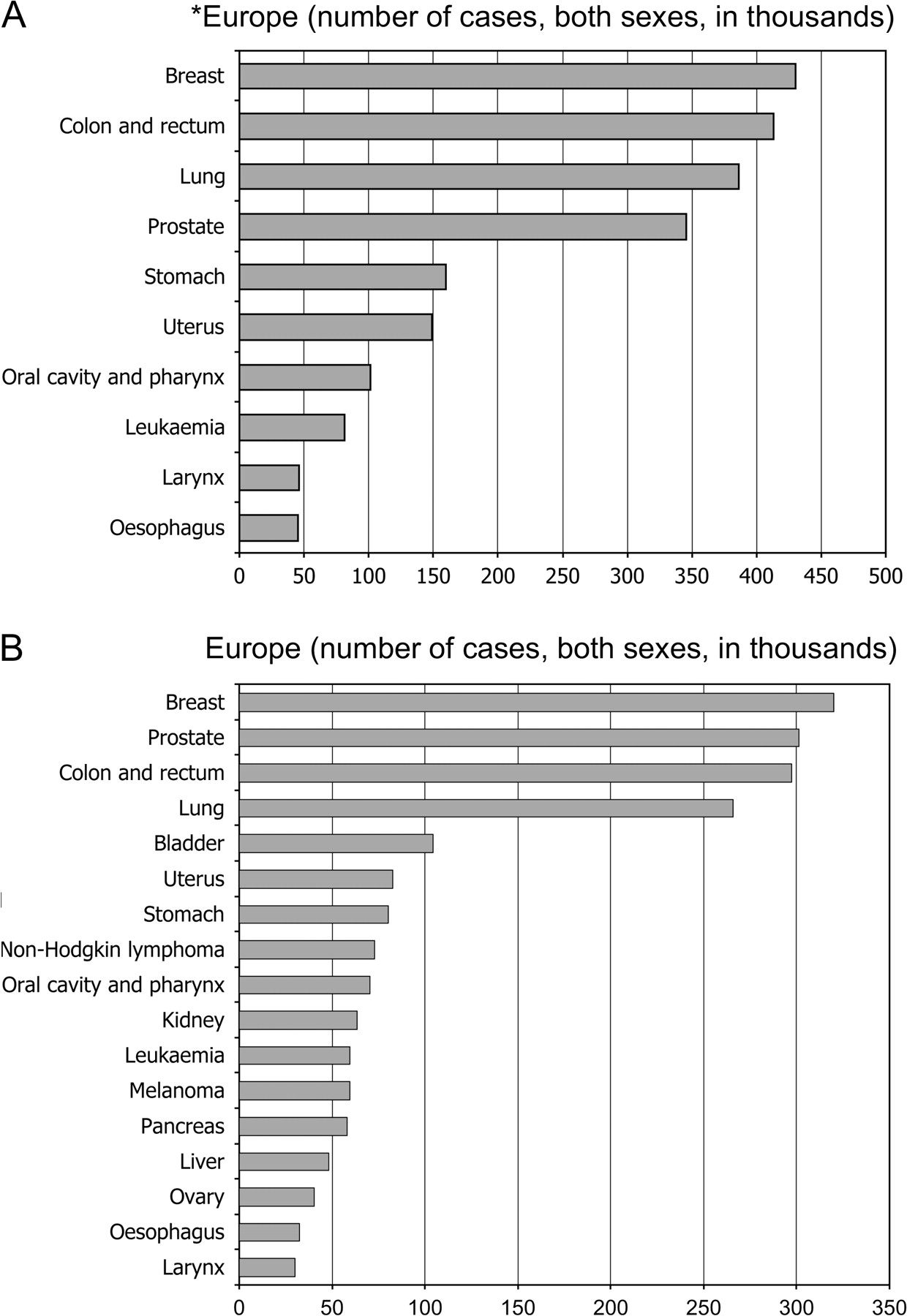 Ann Oncol, Volume 18, Issue 3, March 2007, Pages 581–592, https://doi.org/10.1093/annonc/mdl498
The content of this slide may be subject to copyright: please see the slide notes for details.
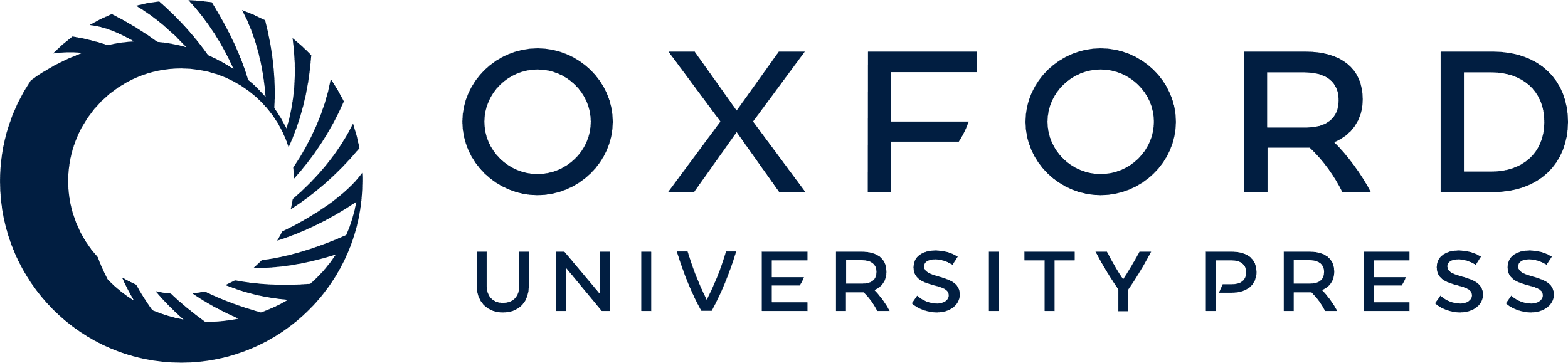 [Speaker Notes: Figure 1. Estimated incidence of cancer in Europe and European Union, 2006. *No data for Europe for all the individual sites due to limitations of coding scheme employed.


Unless provided in the caption above, the following copyright applies to the content of this slide: © 2007 European Society for Medical Oncology]
Figure 2. Estimated mortality from cancer in Europe and European Union, 2006. *No data for Europe for all ...
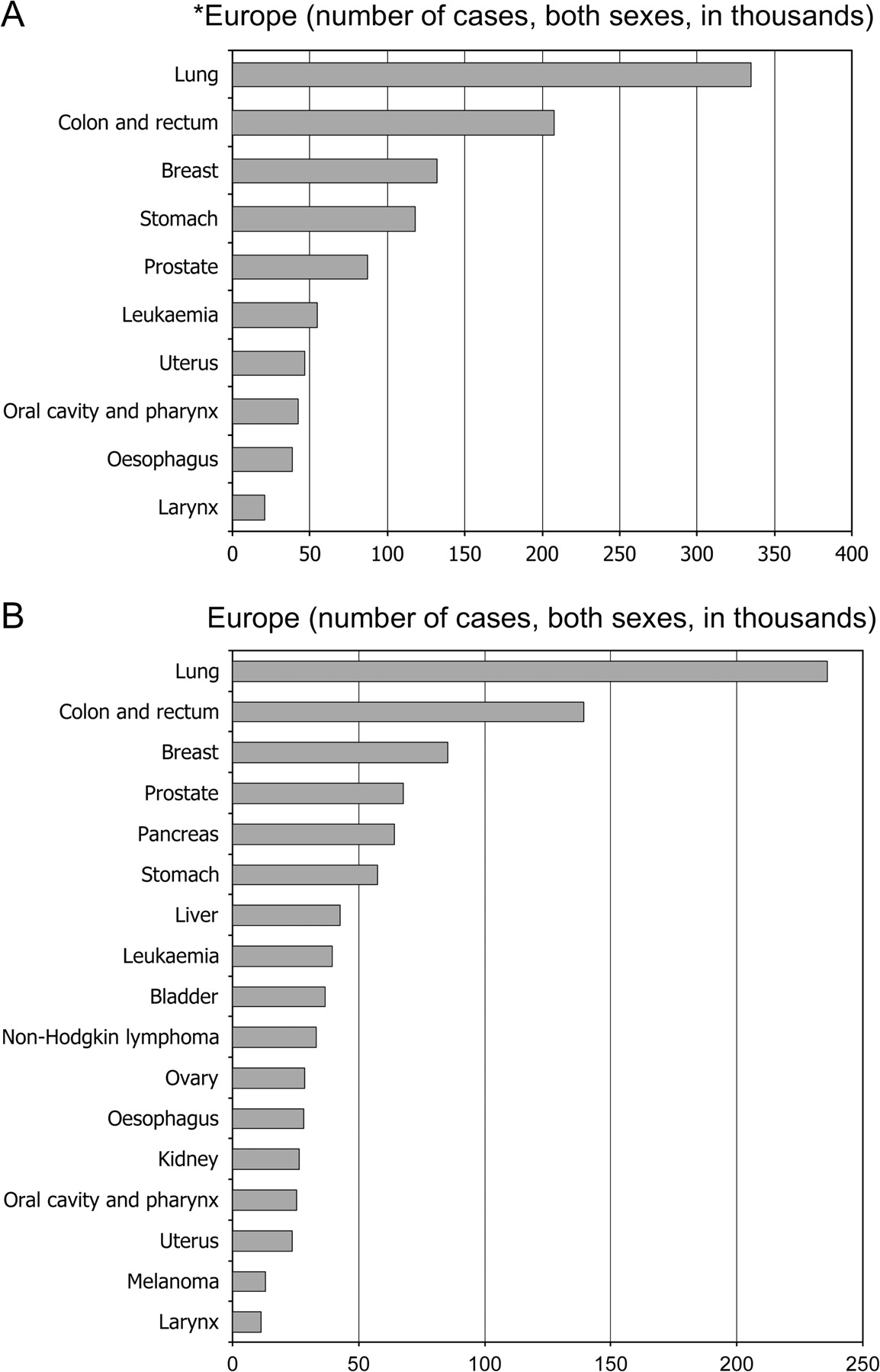 Ann Oncol, Volume 18, Issue 3, March 2007, Pages 581–592, https://doi.org/10.1093/annonc/mdl498
The content of this slide may be subject to copyright: please see the slide notes for details.
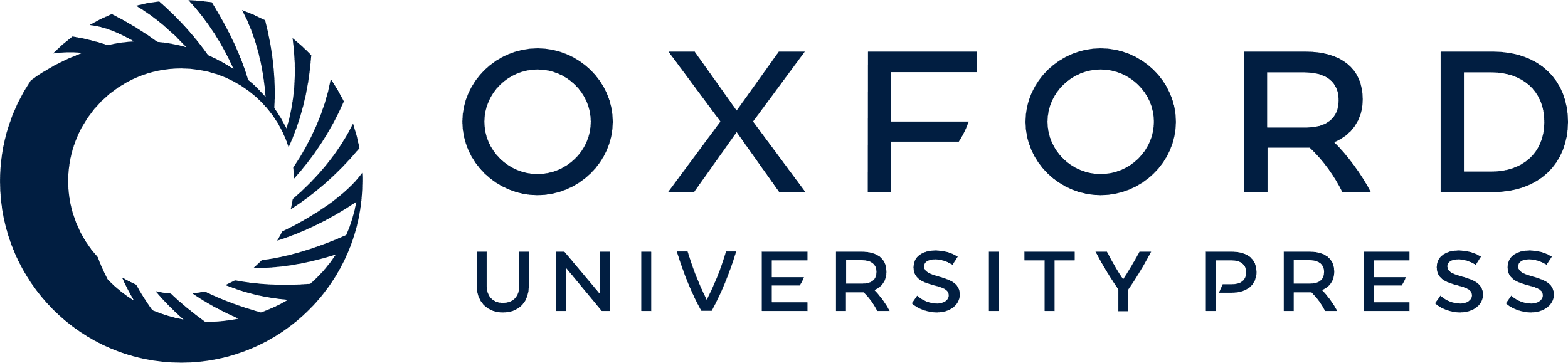 [Speaker Notes: Figure 2. Estimated mortality from cancer in Europe and European Union, 2006. *No data for Europe for all the individual sites due to limitations of coding scheme employed.


Unless provided in the caption above, the following copyright applies to the content of this slide: © 2007 European Society for Medical Oncology]
Figure 3. Cumulative lifetime (age 0–74 years) risk (percent) of lung cancer in men and women in Europe.
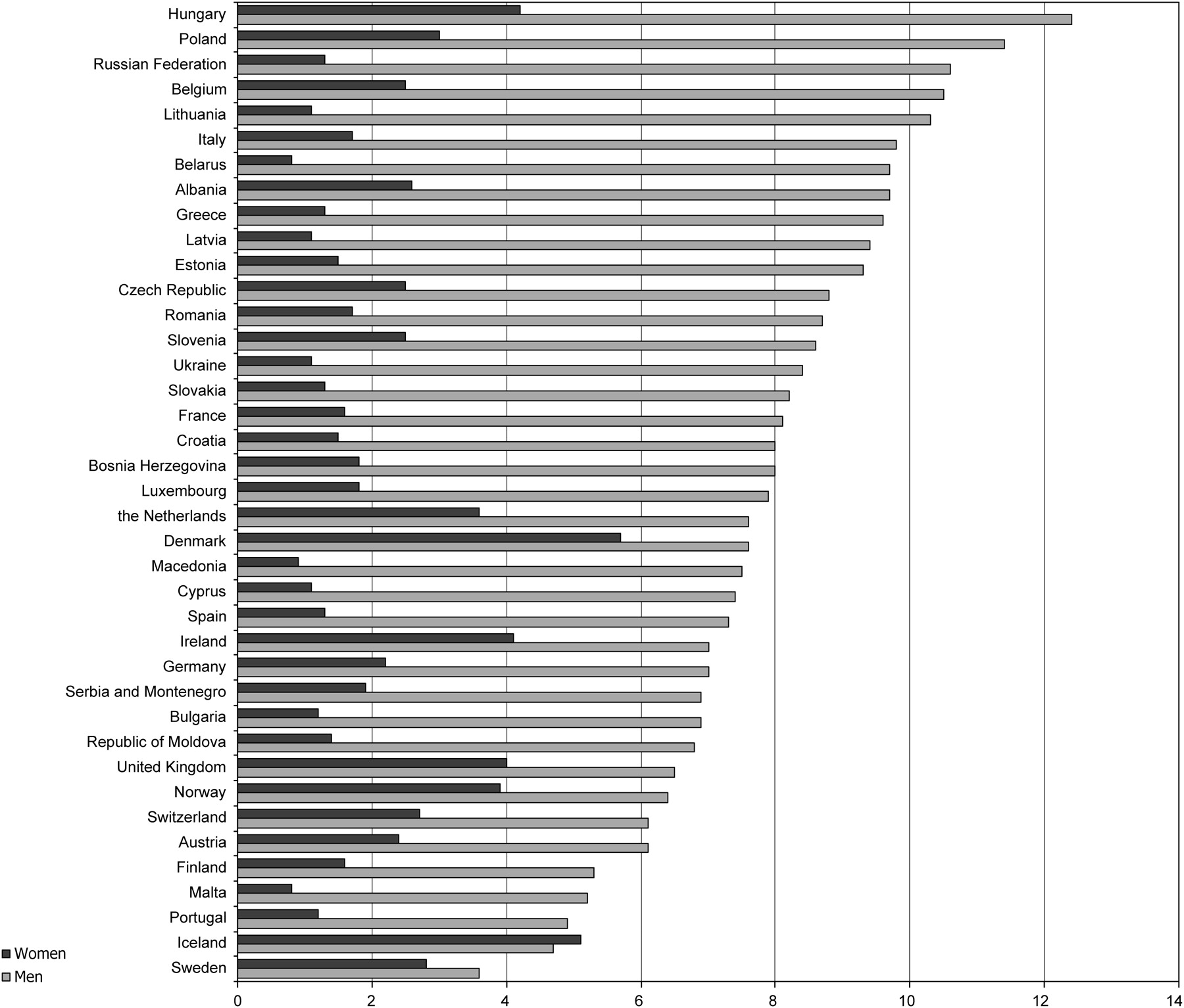 Ann Oncol, Volume 18, Issue 3, March 2007, Pages 581–592, https://doi.org/10.1093/annonc/mdl498
The content of this slide may be subject to copyright: please see the slide notes for details.
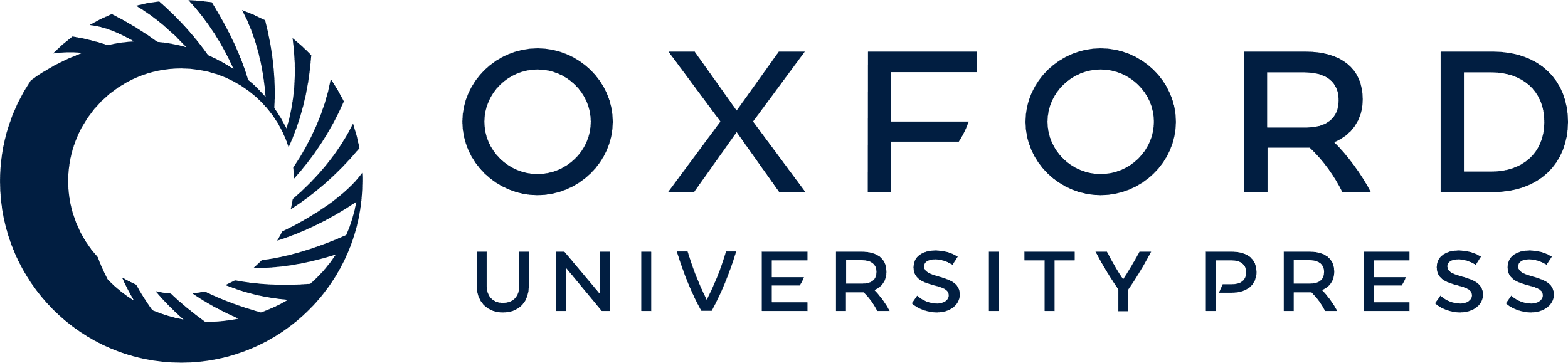 [Speaker Notes: Figure 3. Cumulative lifetime (age 0–74 years) risk (percent) of lung cancer in men and women in Europe.


Unless provided in the caption above, the following copyright applies to the content of this slide: © 2007 European Society for Medical Oncology]